Číslo projektu / Projektnummer:  320Název projektu: Udržitelnost a ochrana životního prostředí ve škole, v práci a ve společnosti.Projektname: Nachhaltigkeit und Umweltschutz in Schule, Beruf und Gesellschaft.
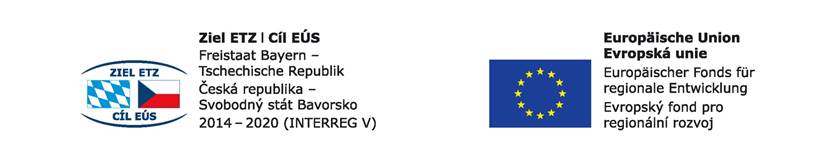 Pracovní skupina -  Arbeitsgruppe 
Životní prostředí bezprostředně kolem nás   
Die Umwelt unmittelbar um uns herum
Životní prostředí v okolí školy v SušiciUmfeld rund um die Schule in Sušice
Fotovoltaika a životní prostředí
Photovoltaik und Umwelt
Fotovoltaika a životní prostředí
Chceme-li ušetřit životní prostředí i pro další generace, nesmíme jej vědomě ničit
Jedna z cest, jak životní prostředí ušetřit, je využít k výrobě elektřiny zdroje, které naše životní prostředí ničí co nejméně
Které to ale jsou?
Vezměme si zdroje pěkně popořádku:
Uhlí – spalováním se dostávají  do ovzduší škodlivé plyny – v posledních letech je to mnohem přísněji hlídané, ale přesto . ..
Palivo v jaderných elektrárnách – ano, do ovzduší odchází pouze voda, resp. Pára 
zdá se to jako celkem čistý zdroj – ale kam s jaderným odpadem??
Vítr – problém hluku a nepravidelnost foukání větru
Voda – úžasný zdroj, čistý zdroj, po staletí byly využívány i relativně malé vodní zdroje
ale kde vodu vzít, když neteče zrovna tudy?
Photovoltaik und Umwelt
Wenn wir die Umwelt für zukünftige Generationen erhalten wollen, dürfen wir sie nicht bewusst zerstören
Eine Möglichkeit, die Umwelt zu schonen, besteht darin, Ressourcen, die unsere Umwelt erzeugen, so wenig wie möglich zur Stromerzeugung zu verwenden
Aber welche sind das?
Nehmen wir die Ressourcen der Reihe nach
:Kohle – durch Verbrennung gelangen schädliche Gase in die Luft – wurde in den letzten Jahren zwar viel strenger bewacht, aber immer noch. 
.Brennstoff in Kernkraftwerken - ja, es wird nur Wasser in die Atmosphäre abgegeben bzw. DampfEs scheint eine ziemlich saubere Ressource zu sein - aber wohin mit Atommüll?
Wind - das Problem von Lärm und unregelmäßigen Windstößen
Wasser - eine erstaunliche Ressource, eine saubere Ressource und relativ kleine Wasserressourcen werden seit Jahrhunderten verwendet
aber wo bekommt man Wasser, wenn es nicht so fließt?
Fotovoltaika a životní prostředí
A konečně se dostáváme ke zdroji energie, 
která k nám přichází denně, přichází sama, tak proč ji nevyužít?    

Fotovoltaika 
metoda přímé přeměny slunečního záření na elektřinu (ss proud)
Využívá se k tomu tzv. fotovoltaický jev 
Principem je vlastní vodivost polovodičových látek 
uvolňování elektronů, vznik děr, PN přechod, difuzní napětí, pohyb volných elektronů, zdánlivý pohyb děr
Ss proud pak musíme pomocí měniče přeměnit ve střídavý 
střídavý proud nám dává širší možnosti využití elektrického proudu
Photovoltaik und Umwelt
Schließlich kommen wir zu einer Energiequelle, die täglich zu uns kommt, kommt alleine, warum also nicht nutzen?
Photovoltaik
Verfahren zur direkten Umwandlung von Sonnenstrahlung in Strom (Gleichstrom)Dazu wird das sogenannte photovoltaische Phänomen genutzt
Das Prinzip ist die Eigenleitfähigkeit von Halbleitersubstanzen
Elektronenfreisetzung, Lochbildung, PN-Übergang, Diffusionsspannung, freie Elektronenbewegung, scheinbare Lochbewegung
Wir müssen dann einen Konverter verwenden, um den Gleichstrom in Wechselstrom umzuwandeln
Wechselstrom eröffnet uns ein breiteres Anwendungsspektrum für Strom
FOTOVOLTAIka a životní prostředí
využití fotovoltaiky
Ohřívání vody v bazénu
Elektromobilita
Ohřev užitkové vody
Battery box
Vytápění domu
Akumulace do vody
Dodávání elektrické energie do sítě – vylepšení rozpočtu v rodině, firmě. ..
Photovoltaik und Umwelt
Einsatz von Photovoltaik
Warmwasserbereitung im Pool
Elektromobilität
Brauchwassererwärmung
Batteriefach
Hausheizung
Anreicherung im Wasser
Strom ins Netz einspeisen - Budget in Familie, Unternehmen verbessern
Fotovoltaika a životní prostředí
Výhody: 
Množství sluneční energie dopadající na zemský povrch je tak obrovské, že by současnou spotřebu pokrylo 6000 krát 
Solární energie má také nejvyšší hustotu výkonu (celosvětový průměr je 170 W/m2) ze všech známých zdrojů obnovitelné energie
Během výroby elektrické energie fotovoltaický systém neznečišťuje životní prostředí a nevznikají emise skleníkových plynů
Znečištění během výroby a likvidace zařízení se dá udržet pod kontrolou a metody likvidace jsou již běžně známé  
Také na vývoji technologií na recyklaci zařízení po skončení jejich užitečného života se neustále pracuje
Fotovoltaické systémy vyžadují minimální údržbu po jejich nainstalování a palivo (v tomto případě slunce) je zadarmo, Provozní náklady jsou tudíž extrémně nízké ve srovnání s ostatními zdroji energie
Pokud je fotovoltaický systém připojen na síť, energie může být spotřebována místně a tudíž se snižují náklady spojené s přenosem elektrické energie
Photovoltaik und Umwelt
Vorteile:
Die Menge an Sonnenenergie, die auf die Erdoberfläche fällt, ist so groß, dass sie den Stromverbrauch 6.000-mal decken würde
Solarenergie hat auch die höchste Leistungsdichte (weltweiter Durchschnitt liegt bei 170 W/m2) aller bekannten erneuerbaren Energiequellen
Bei der Stromerzeugung belastet die Photovoltaikanlage die Umwelt nicht und stößt keine Treibhausgase aus
Die Kontamination während der Herstellung und Entsorgung der Ausrüstung kann unter Kontrolle gehalten werden und Entsorgungsmethoden sind bereits gut bekannt
Wir arbeiten auch ständig an der Entwicklung von Technologien für das Recycling von Geräten am Ende ihrer Nutzungsdauer
Photovoltaikanlagen erfordern nach der Installation nur minimale Wartung und der Brennstoff (in diesem Fall die Sonne) ist kostenlos, sodass die Betriebskosten im Vergleich zu anderen Energiequellen extrem niedrig sind
Wird die Photovoltaikanlage ans Netz angeschlossen, kann Energie vor Ort verbraucht und damit die Kosten für die Stromübertragung reduziert werden.
Fotovoltaika a životní prostředí
Nevýhody:
Solární energie není k dispozici v noci a je velmi nespolehlivá za špatného počasí (mlha, déšť, sníh)
Proto je nutné instalovat systémy na ukládání elektřiny a nebo kombinovat výrobu s dalšími zdroji
Výkon fotovoltaických panelů se výrazně snižuje, pokud jsou pokryty vrstvou sněhu
Území zasažené solárními elektrárnami je pro daný generovaný výkon je relativně veliké
To Lze částečně řešit využitím jinak nevyužitých povrchů střech budov
Cena (solární) elektřiny je deformovaná pomocí obchodu s emisními povolenkami
Výkupní cena solární energie je dotována poplatky, které platí všichni odběratelé 
v ČR 27 miliard ročně
Dotace prakticky znemožňují porovnání reálných nákladů solární energie vůči jiným zdrojům energie
Photovoltaik und Umwelt
Nachteile:
Solarenergie steht nachts nicht zur Verfügung und ist bei schlechtem Wetter (Nebel, Regen, Schnee) sehr unzuverlässig
Daher ist es notwendig, Stromspeicher zu installieren oder die Produktion mit anderen Quellen zu kombinieren
Die Leistung von Photovoltaikmodulen wird erheblich reduziert, wenn sie mit einer Schneeschicht bedeckt sind
Die von Solarkraftwerken betroffene Fläche ist für eine gegebene erzeugte Leistung relativ groß
Dies kann teilweise durch die Nutzung ansonsten ungenutzter Dachflächen von Gebäuden gelöst werden
Der Preis für (Solar-)Strom wird durch den Emissionshandel verzerrt
Der Kaufpreis der Solarenergie wird durch Gebühren bezuschusst, die alle Kunden zahlen
in der Tschechischen Republik 27 Milliarden pro Jahr
Subventionen machen es praktisch unmöglich, die tatsächlichen Kosten von Solarenergie mit anderen Energiequellen zu vergleichen
Fotovoltaika a životní prostředí
Fotovoltaický článek 
je velkoplošná polovodičová dioda, 
která je schopná přeměňovat světlo v elektrickou energii
Photovoltaik und Umwelt
Eine Photovoltaikzelle ist eine großflächige Halbleiterdiode, die Licht in Strom umwandeln kann
Fotovoltaika a životní prostředí
na skleněné desce je napařena antireflexní vrstva
omezuje odraz dopadajícího světla
tmavomodrý vzhled
většinou jsou na bázi křemíku
nejúčinnější z monokrystalického Si   	{14 – 17%}
z polykrystalického Si   			{13 – 15%} 
z amorfního Si   			{5 – 7%}
výkon závisí na
rozměrech solárního panelu 
na intenzitě osvětlení, resp. Jak moc a jak dlouho svítí slunce 
na krystalické struktuře Si
Na sklonu a orientaci střechy
Photovoltaik und Umwelt
auf die Glasplatte wird eine Antireflexschicht aufgedampft 
reduziert die Reflexion des einfallenden Lichts 
dunkelblaues Aussehen 

sie sind meist auf Silizium basis 
am effektivsten von monokristallinem Si {14 - 17 %}
aus polykristallinem Si {13 - 15 %}
aus amorphem Si {5 - 7 %}
Leistung hängt ab von
Abmessungen des Solarmoduls
von der Intensität der Beleuchtung bzw. Wie viel und wie lange die Sonne scheint 
über die Kristallstruktur 
Über die Neigung und Ausrichtung des Daches
Fotovoltaika a životní prostředí
Na střeše naší školy v sušici jsou instalovány fotovoltaické panely
Dodáváme elektrický proud do veřejné sítě.
Photovoltaik und Umwelt
Auf dem Dach unserer Schule in Sušice sind Photovoltaikanlagen installiert
Wir liefern Strom in das öffentliche Netz.